Презентация по теме «Безударные гласные проверяемые ударением» Обучение применению правилу
2 класс. Бунеев Р.Н.«Школа 2100..»
Тип урока: урок развития умений
Проверка домашнего заданияПодобрать  к схемам слова
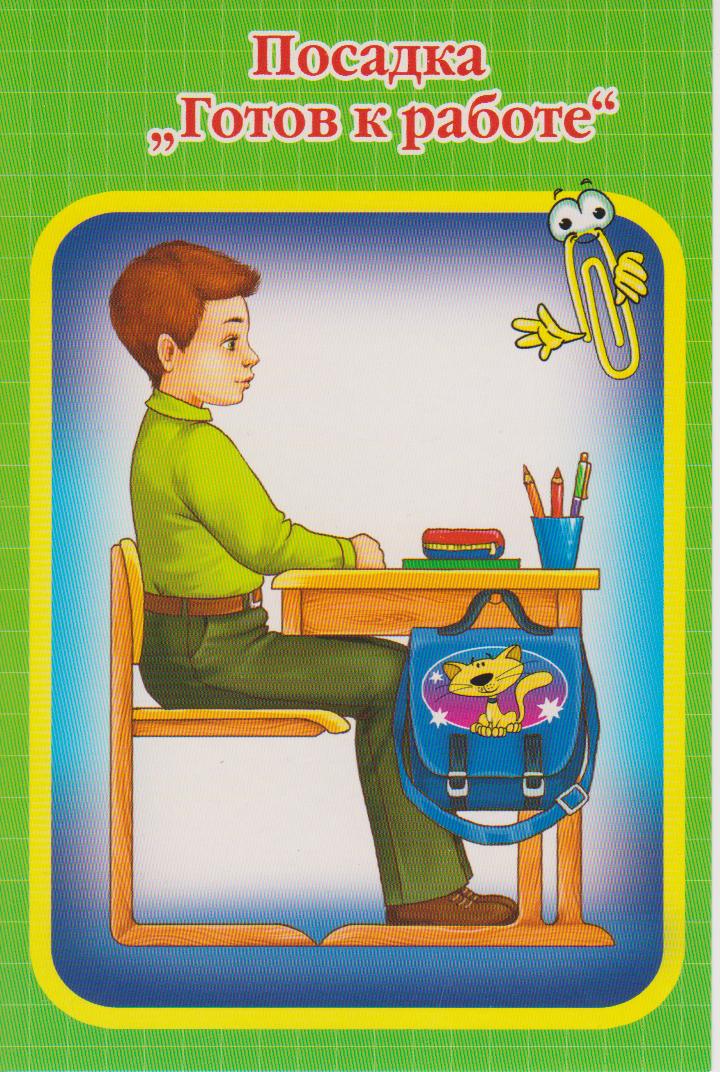 Введение в тему урока
Распределить слова по группам:

    Р.бочий, м.ре, сл.ва, н.род, сн.га, .ртистка, н.ра, к.р.ндаш, тр.мвай, з.ма, д.ма.
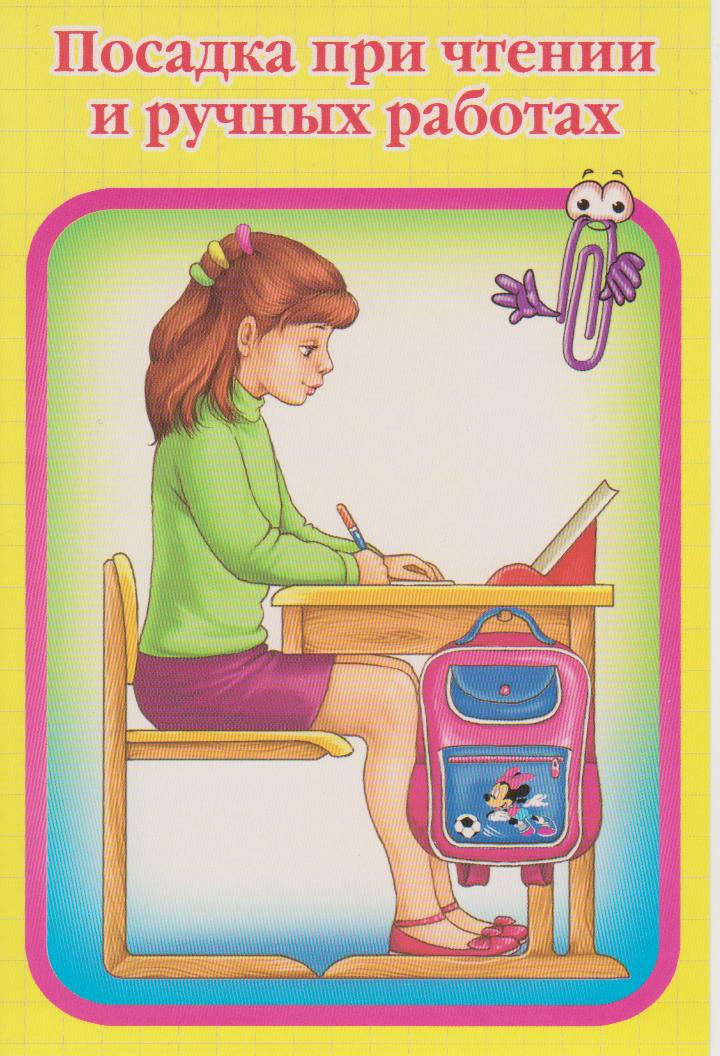 По какому признаку распределили слова
рабочий
народ
артистка
карандаш
трамвай
м.ре
сн.га
 н.ра
з.ма
д.ма
сл.во
Выведение алгоритма правильного написания безударной гласной в корне слова
Как действовали, чтобы правильно выбрать букву для правильного написания слова?
Прочитаем слово.
Поставим ударение.
Выделяем корень, если в нём безударный гласный.
Подберём однокоренные слова.
Находим среди них проверочное.
Напишем такую же букву в безударном слоге.
Обозначим орфограмму  -  подчеркнём её одной чертой.
Алгоритм
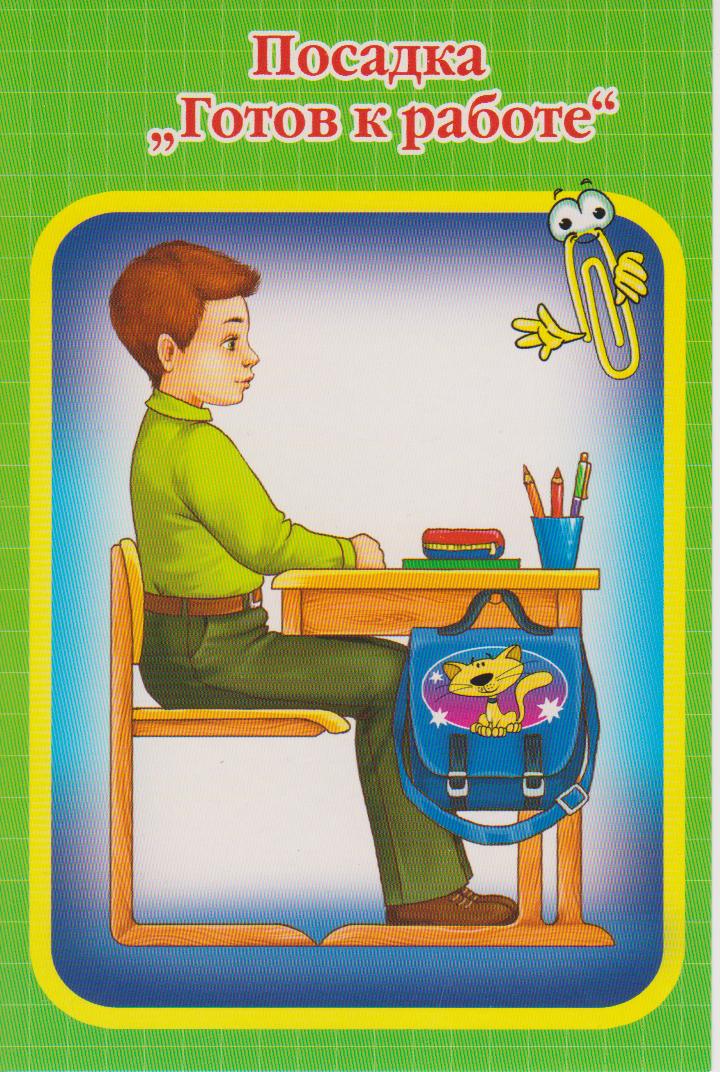 Читаю.
Ударение.
Корень.
Однокоренные слова.
Проверочное слово.
Пишу букву.
Орфограмма.
Гимнастика для глаз
Упражнение 1.
Поморгай часто - часто несколько раз, потом закрой глаза и сосчитай до 5. Повтори упражнение 4-5 раз.
Упражнение 2.
Проделай в среднем темпе 3-4 круговых движений глазами вправо, потом 3-4 влево. Затем расслабь глаза, посмотри вдаль и сосчитай до 6. Повтори упражнение 1-2раза.
Гимнастика для глаз
Упражнение 3.
Вытяни руку вперёд, а затем медленно двигай указательным пальцем влево - вправо, вверх-вниз и следи за ним взглядом. При этом голову держи неподвижно. Повтори упражнение 4-5 раз. (Картинка 2)
Упражнение 4.
Вытяни руку вперёд, слегка согни её в локте. Посмотри на указательный палец, сосчитай до 4, затем переведи взгляд вдаль и сосчитай до 6. Повтори упражнение 4-5 раз.
Гимнастика для глаз
Упражнение 5.
Крепко зажмурь глаза и сосчитай до 3, затем открой глаза и, глядя вдаль, сосчитай до 5. Повтори упражнение 4-5 раз.
Развитие умения действовать по алгоритму
Упражнение 228 (в учебнике)

По (реки) реке плывут (плот) плоты.
В (сад) саду созрели (плод) плоды.
На (травка) траве блестит (росы) роса.
В (гнёзда) гнезде (грач) грача пищат (птенчик) птенцы.
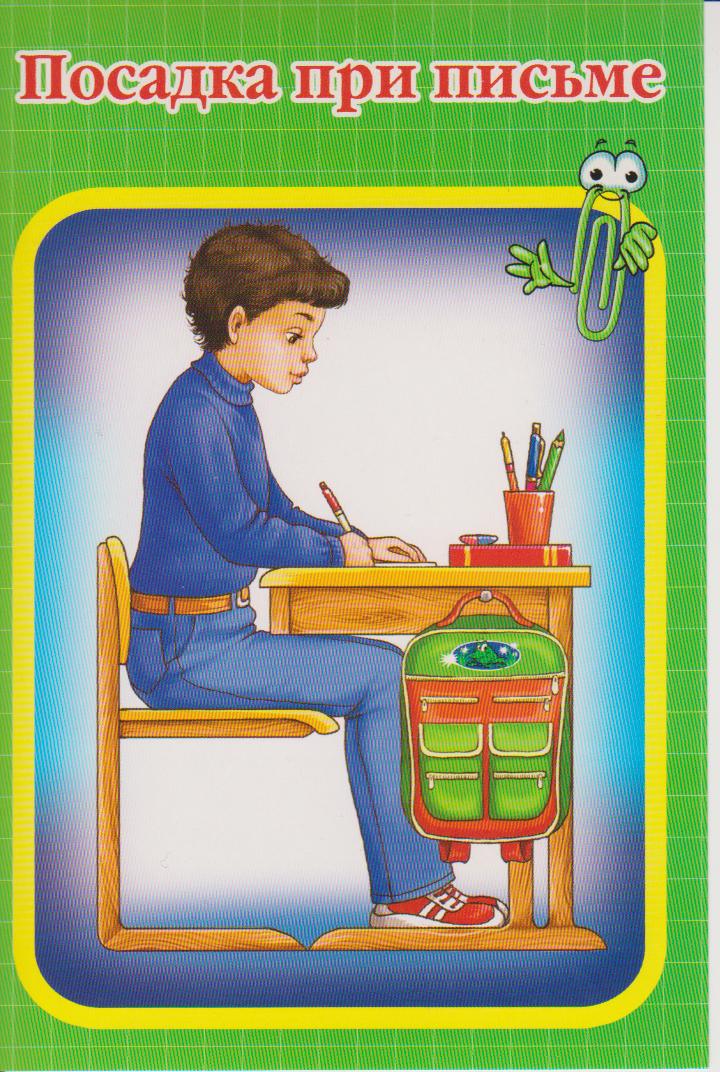 Применяем новые знания
Как напишем  слово м.чи

мяч- мячи                                меч- мечи
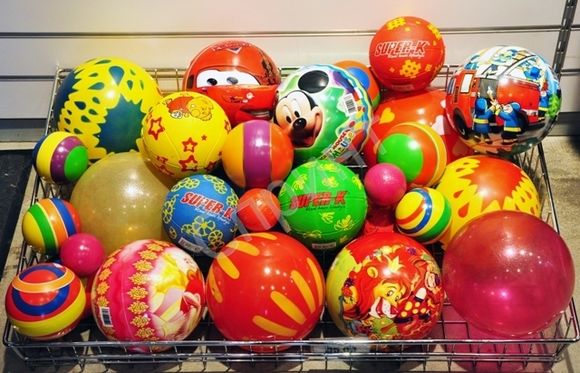 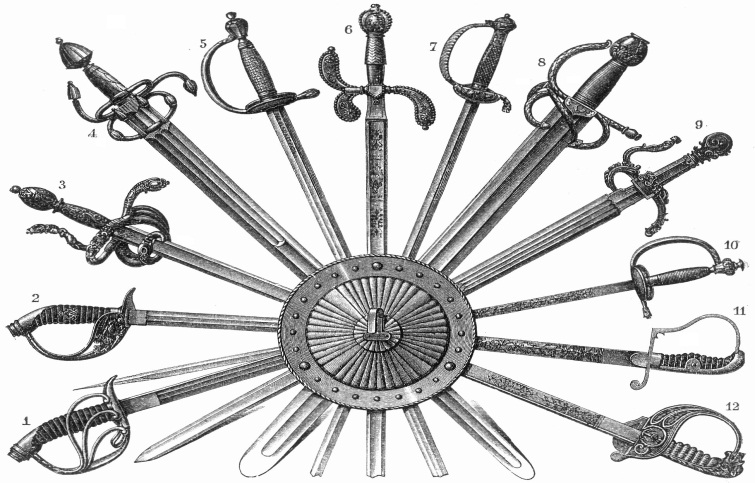 Применяем новые знания
Как напишем  слово сл.зал

лижет - слизал                        слез -слезал
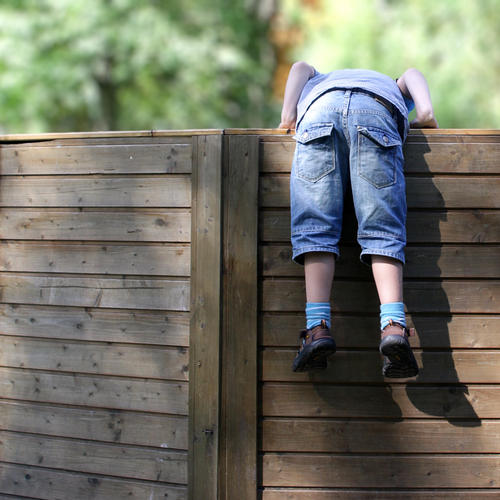 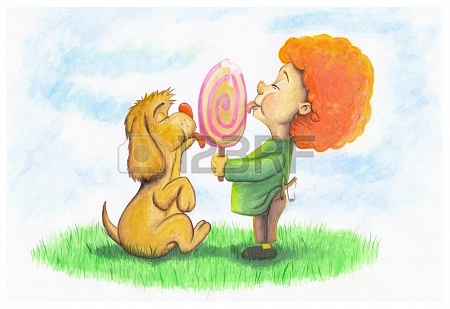 Применяем новые знания
Как напишем  слово ч.стота

чисто- чистота                        часто - частота
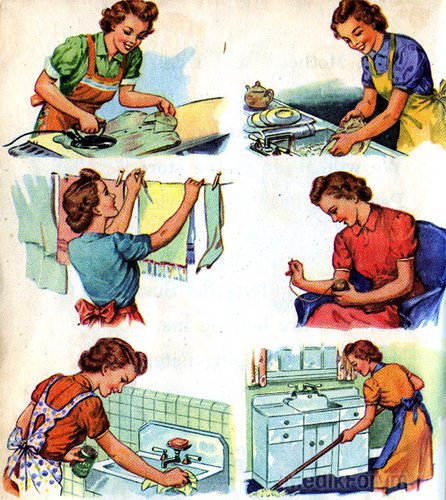 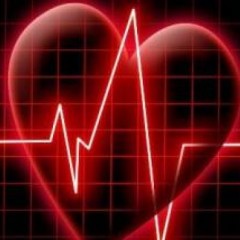 Самостоятельное применение знаний
Проверяем (взаимопроверка) 

    Стальные мечи, круглые мячи, слизал масло, слезал с дерева, в доме порядок и чистота, частота пульса.
Самостоятельное применение знаний
Игра «Эстафета» проводится по колонкам. 
Каждый читает одно слово, записывает проверочное слово,  вставляет пропущенную букву и передаёт следующему игроку.
Проверка:
вёсны – весна                                        беды – беда
пой – поют                                              горы - гора
стёкла – стекло                                      сосны - сосна
вёл – ведёт                                             возит – возить
слон – слоны                                          тигр - тигрята
дай – дают                                              кот - коты
цвет – цветы                                           нёс - несёт
окна – окно                                             жил - живёт
Подведение итогов
Что нового вы узнали сегодня на уроке?
Где пригодятся полученные знания?


Читаю слово.
Ставлю ударение.
Выделяю корень.
Нахожу однокоренные слова.
Подбираю проверочное слово.
Пишу букву.
Выделяю орфограмму.
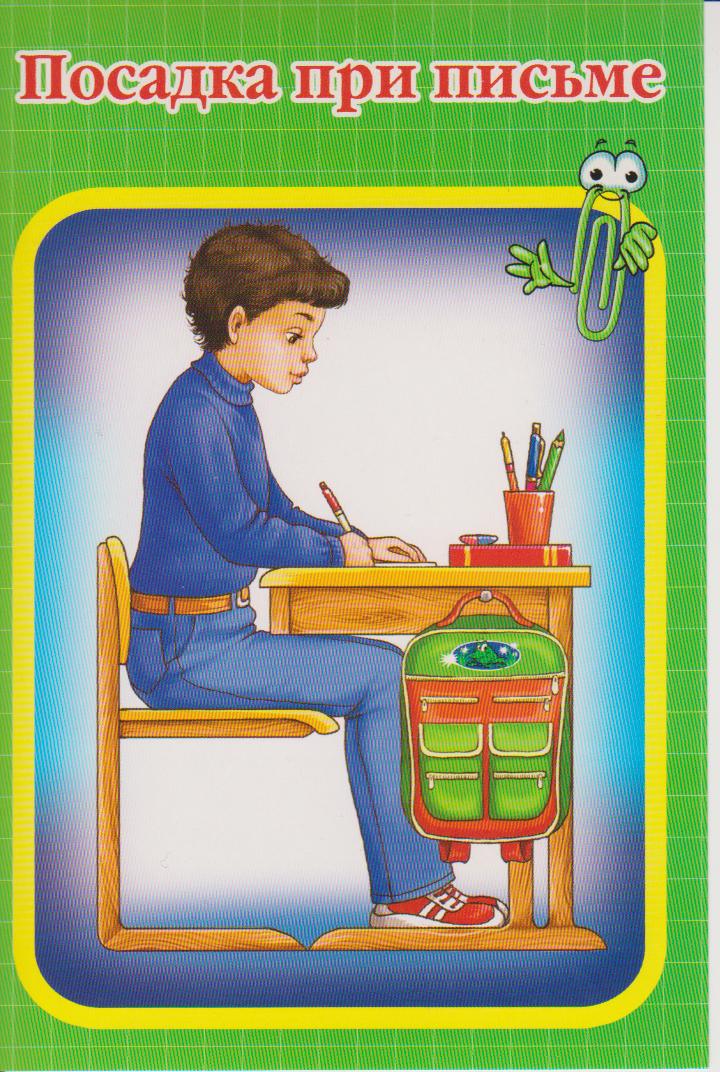